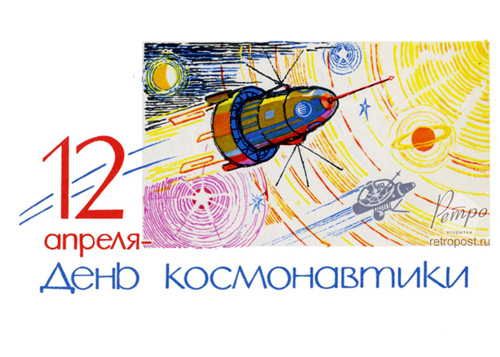 12 апреля
день космонавтики
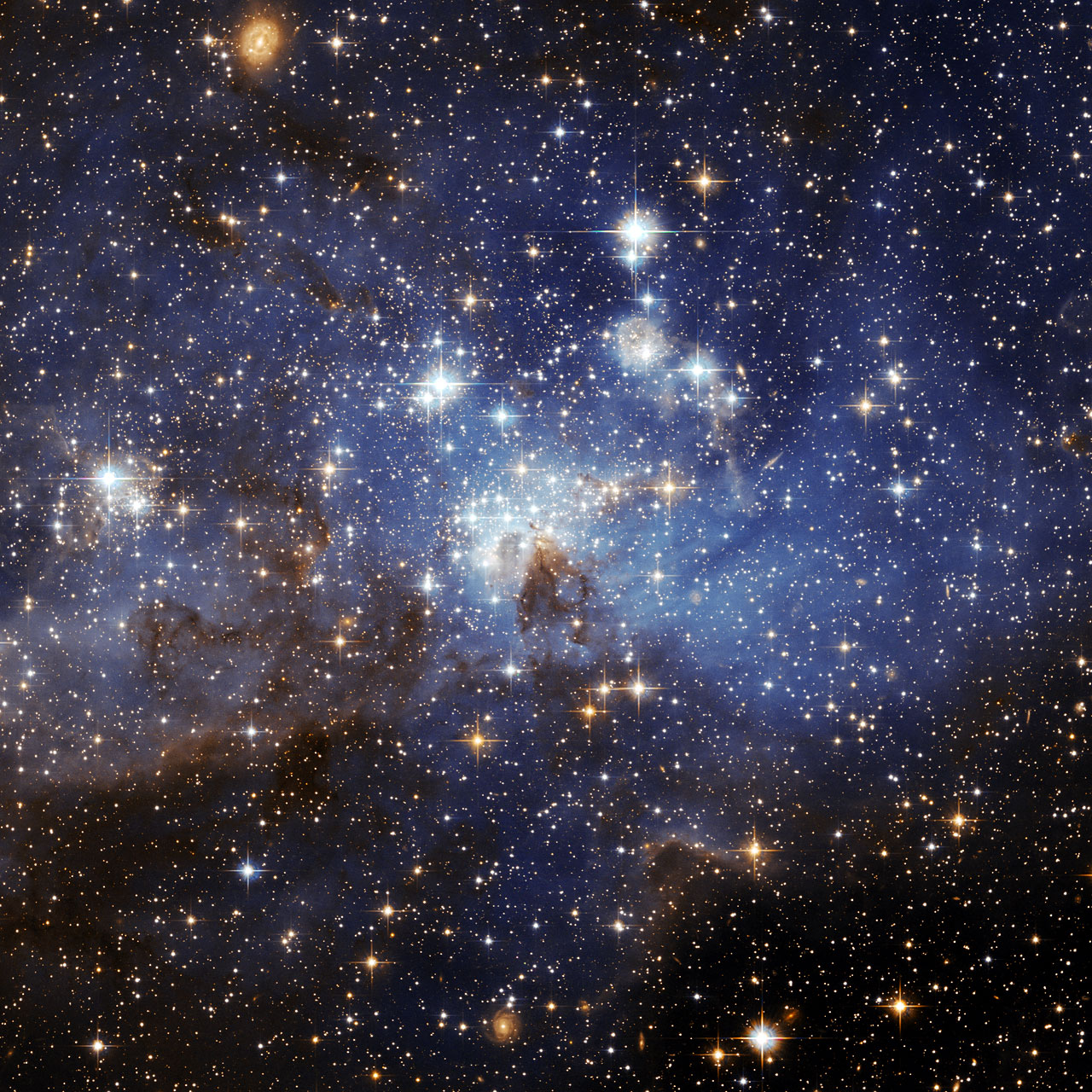 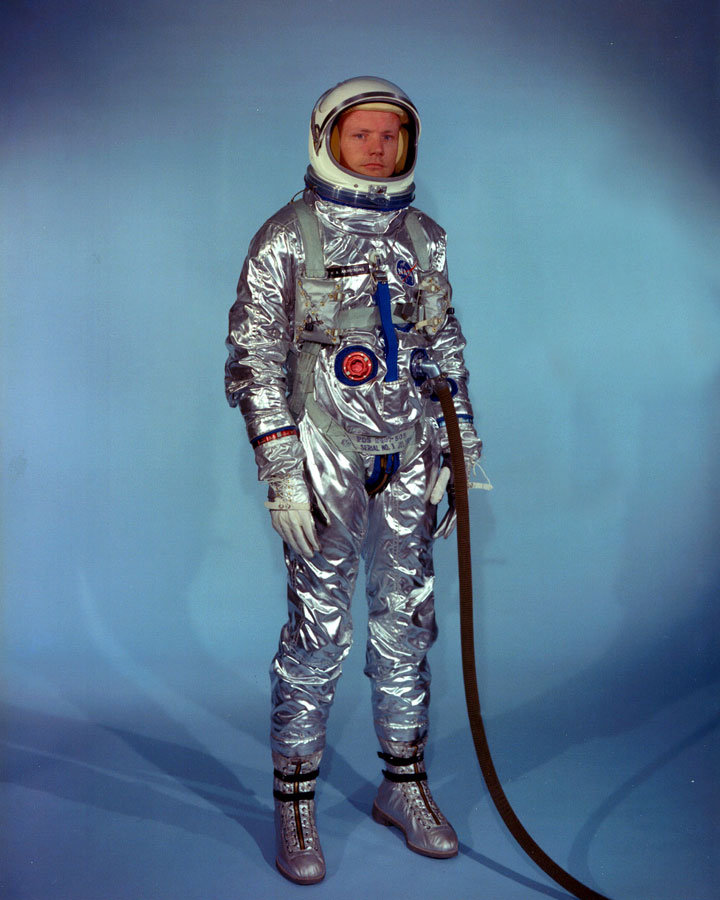 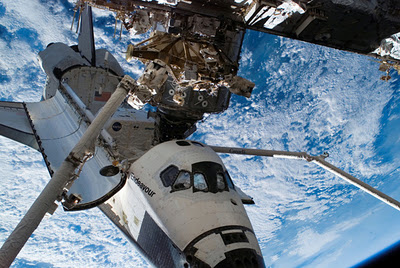 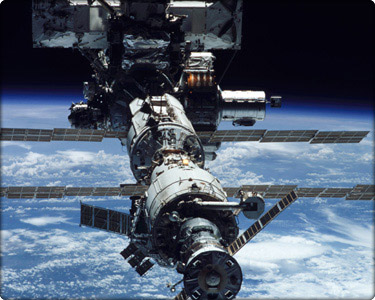 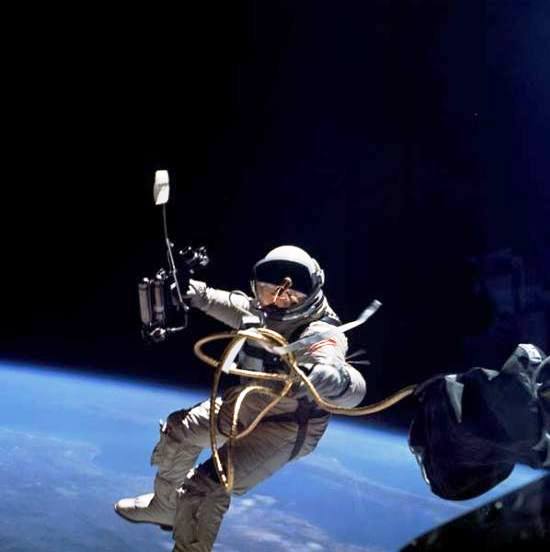 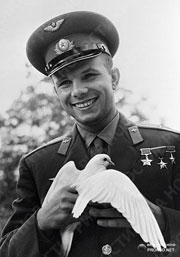 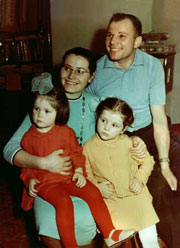 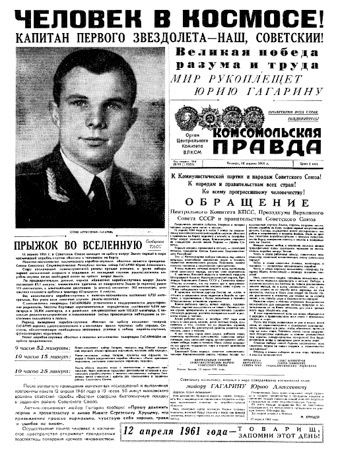 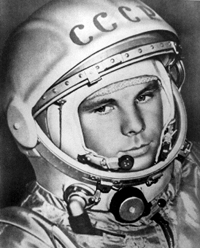 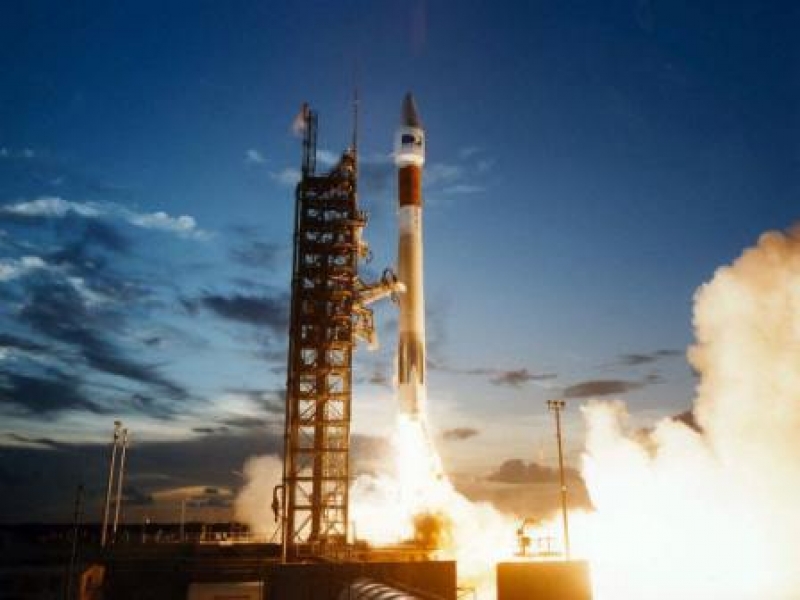 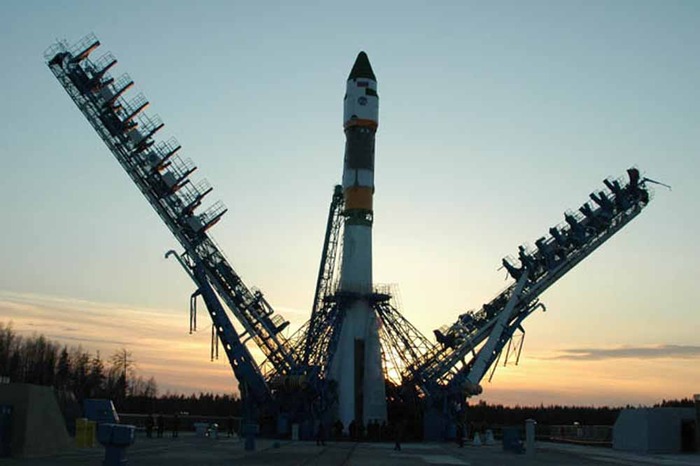 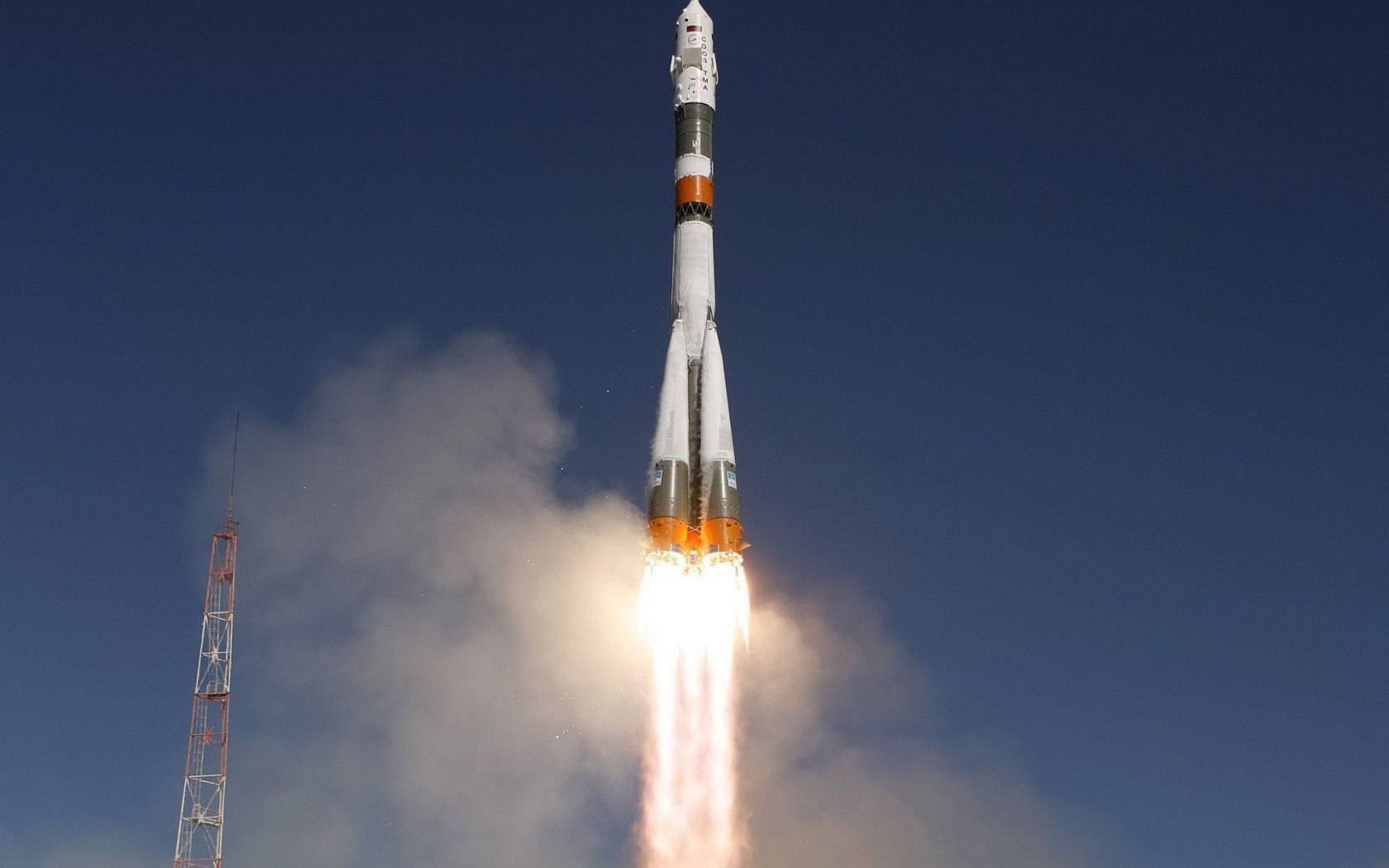 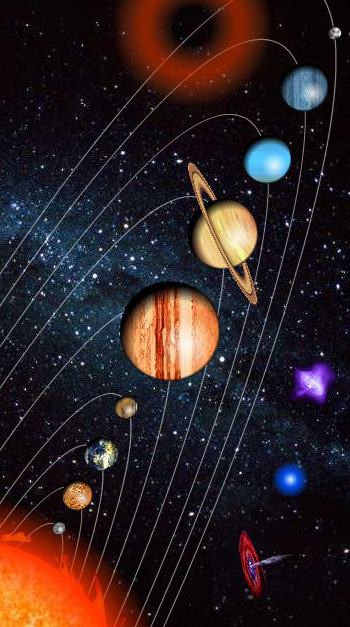 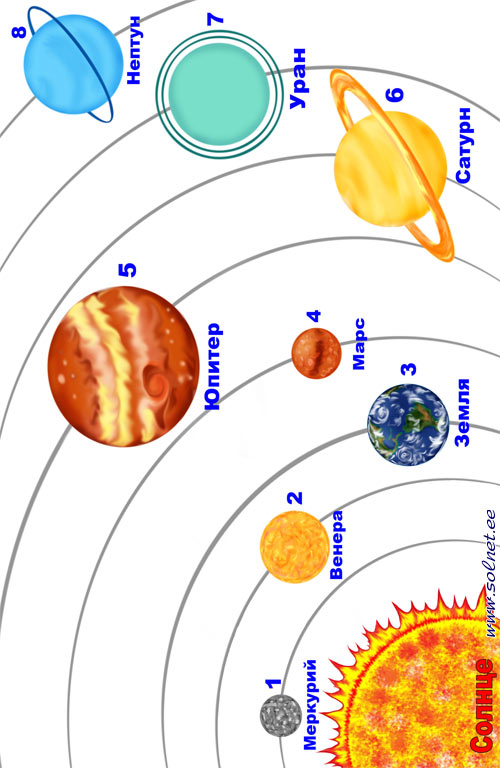 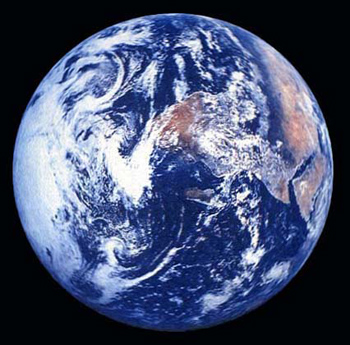 Встречает первым солнечные бури Неуловимый, маленький Меркурий.
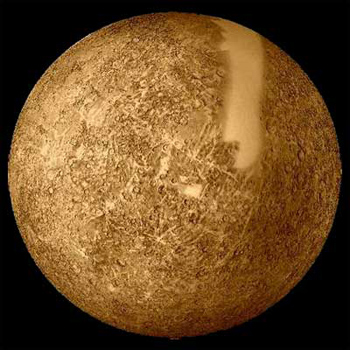 Венера. Она по размерам почти такая же, как наша Земля, но всегда-всегда укрыта облаками
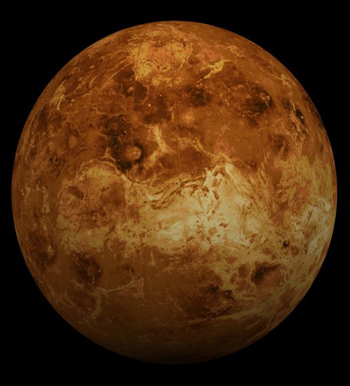 Красный пыльный Марс
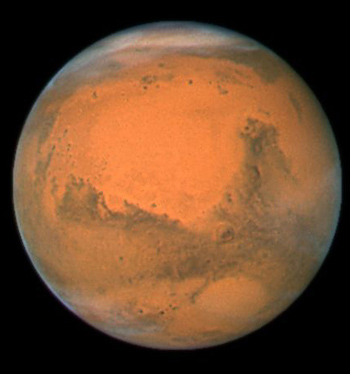 Юпитер Самая большая в нашей Солнечной системе
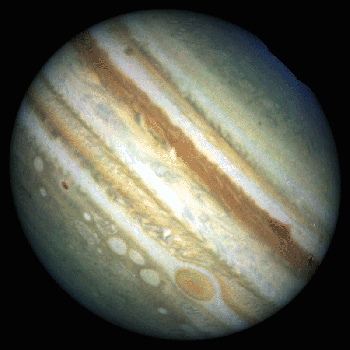 Сатурн со своими великолепными кольцами (это множество маленьких и больших камней кружатся вокруг планеты)
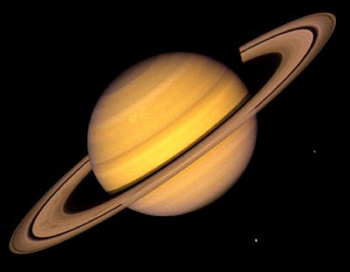 Лежебока–Уран (он как будто лежит на боку на своей орбите)
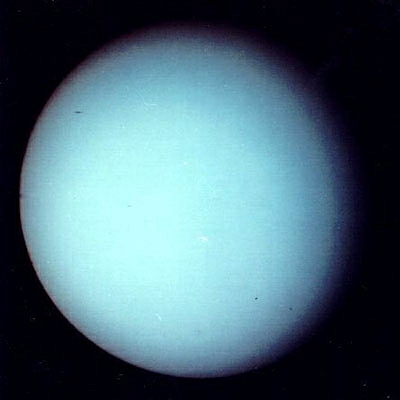 Голубой Нептун. Газовый гигант
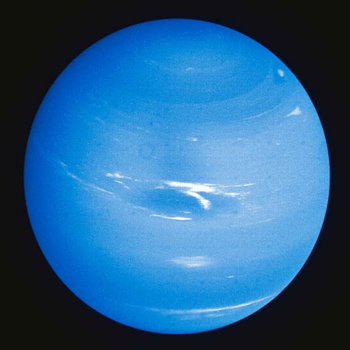